5/12/15
Admit Slip
List everything you think of when you hear the word, “mutant”
Get out your homework!
-Admit slip re-do
-Protein synthesis worksheet
Today in Room 315…
ADMIT SLIP: What does “mutant” mean to you?
HW: Finish classwork
CONTENT OBJ: SW identity types of mutations in a DNA base sequence, and their effect on the protein
LANG. OBJ: SW explain each type of mutation in writing
ANNOUNCEMENTS: Back to normal tomorrow!
AGENDA:
Admit slip share out
Mutation Notes
Mutation Practice
EXIT SLIP: Explain one type of mutation
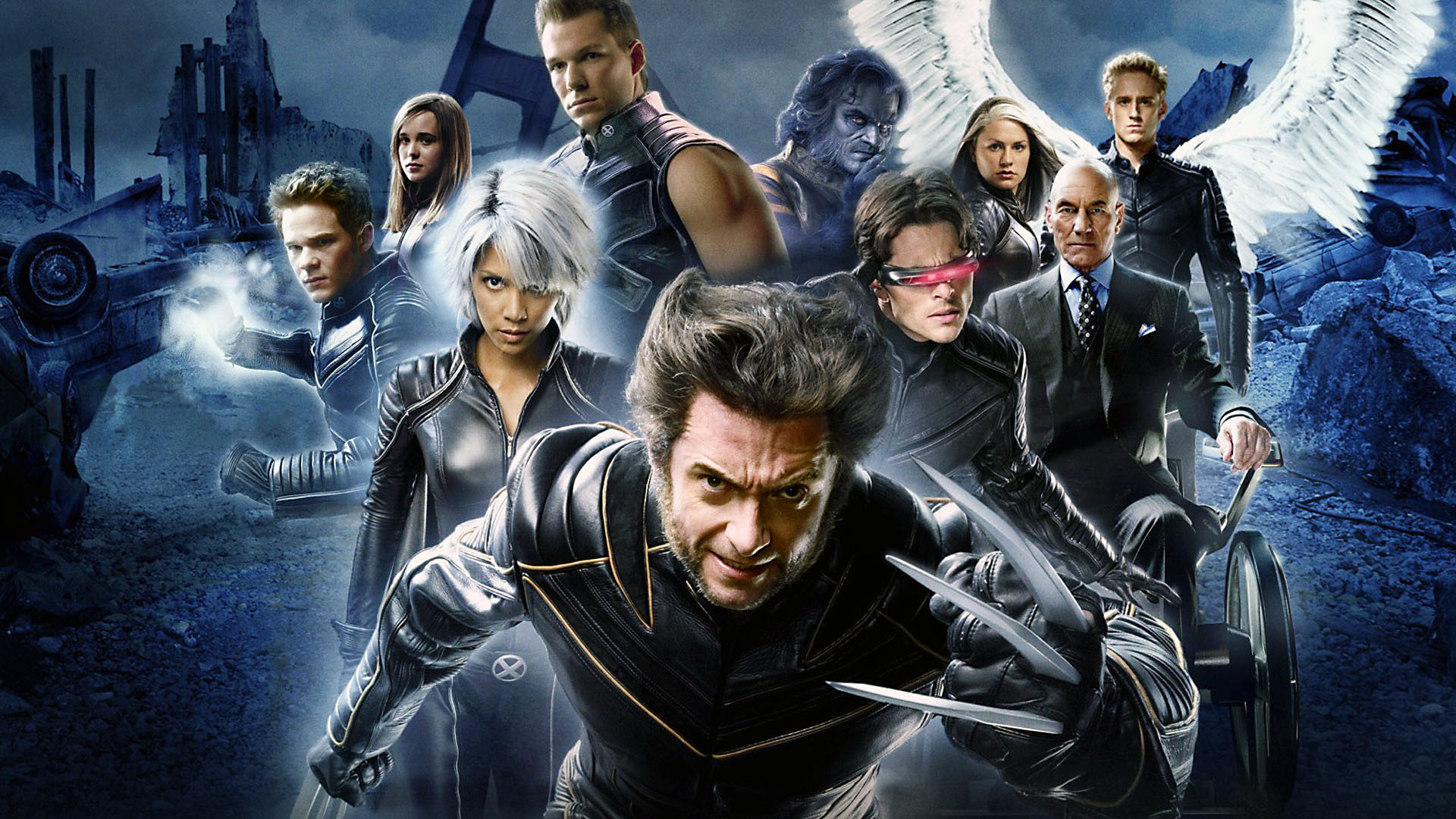 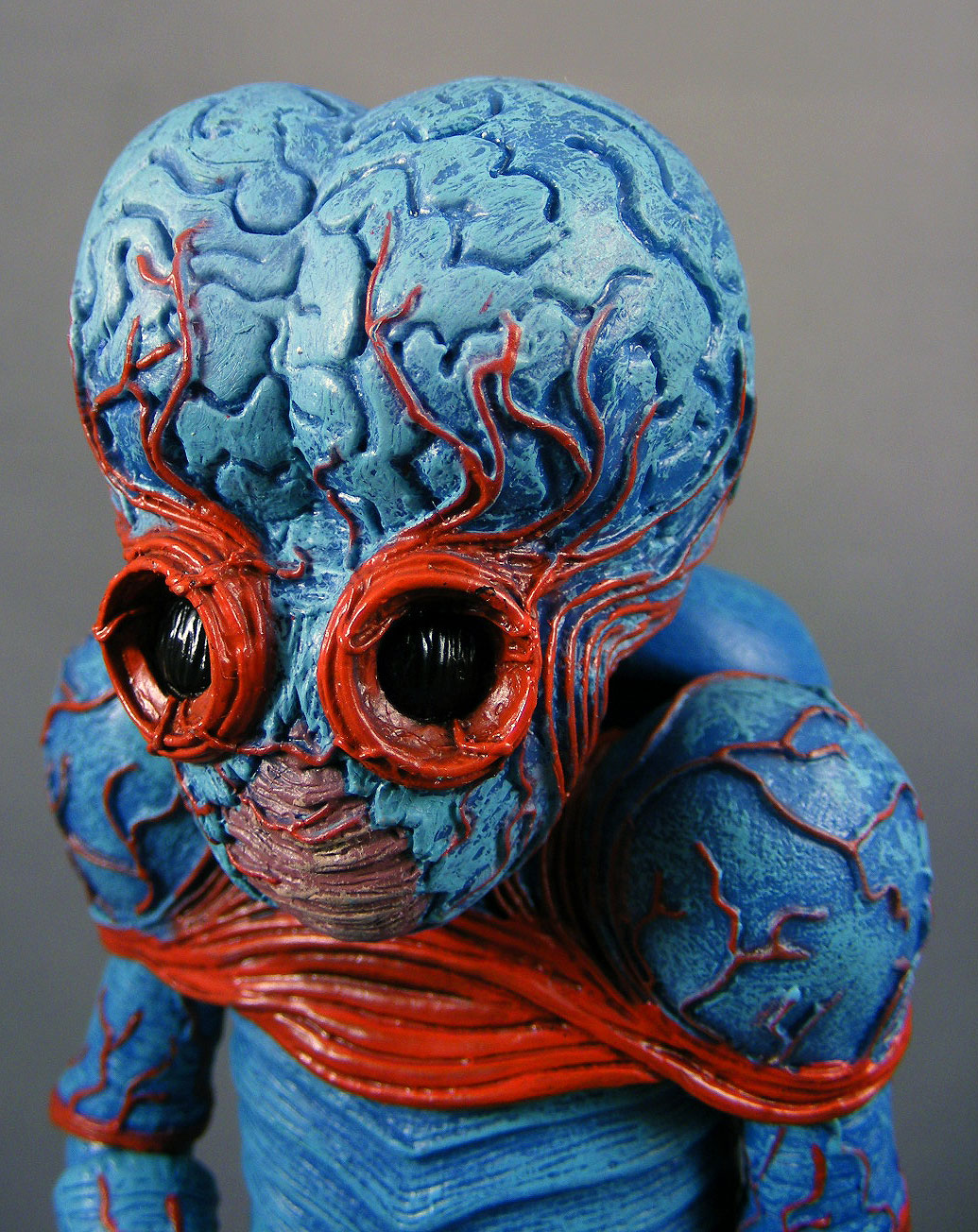 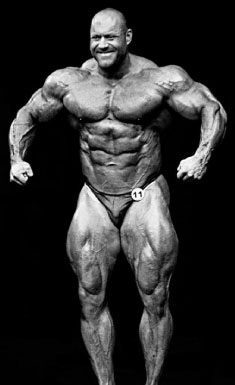 Admit Slip Shareout
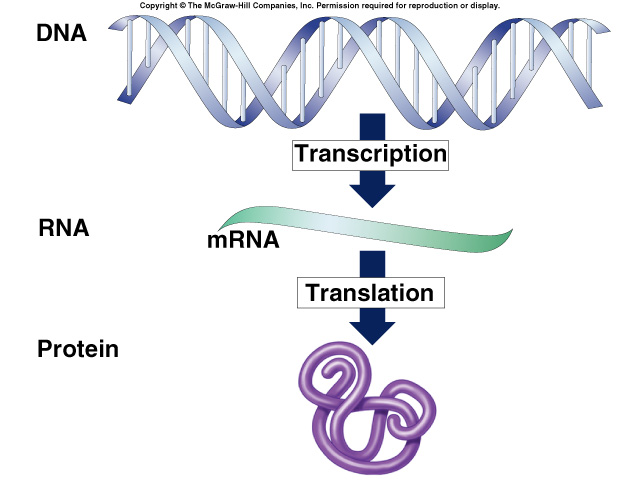 Recall: Central Dogma
Mutations*
Changes in the DNA sequence
Leads to changes in the mrNA
May change protein
May change trait
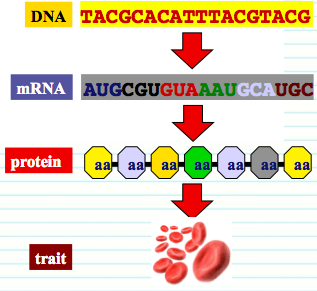 Types of Mutations*
Point mutation
Change to ONE letter (base) in the DNA
May cause change to protein, may not
Frameshift mutation
Addition of a new letter (base) in DNA, or
Deletion of a letter (base) in DNA
Both types shift the DNA frame (changes codons)
Big changes to protein!
Point Mutation Example
(one base change)
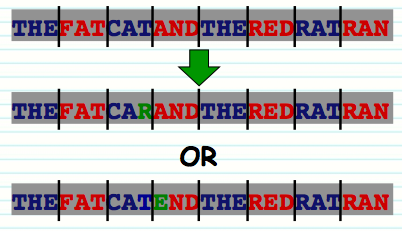 Types of Point Mutations*
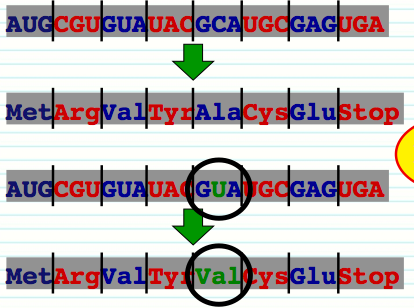 Missense mutation
Changes amino acid
Example:
GCA  Ala
But if mutation occursand GCA becomes GUA
GUA  Val
Missense Mutation Ex.*
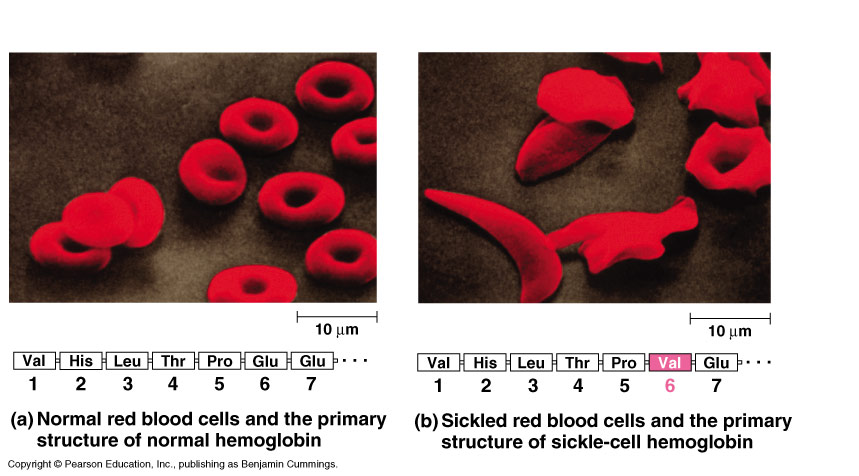 Sickle Cell Anemia*
Sickle Cells
Normal redblood cells
Types of Point Mutations
Silent mutation* = no change to protein
If there is a change in the base code, why doesn’t the protein switch?
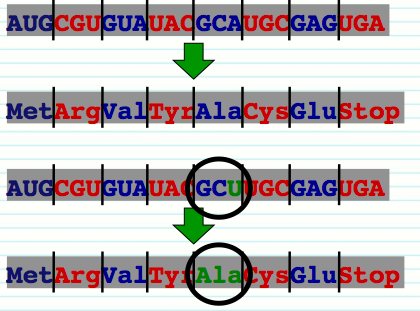 Types of Point Mutations
Nonsense mutation* = change to STOP
Protein ends upmuch shorter thanintended (feweramino acids)
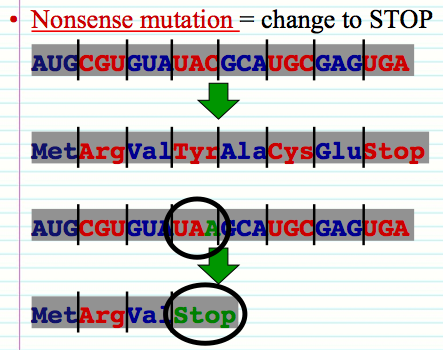 Frameshift Mutations
Frameshift: Add or delete one or more bases
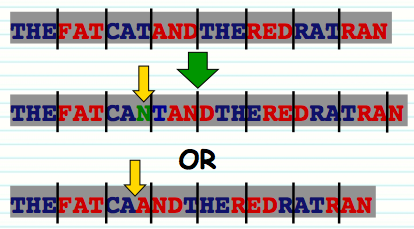 Types of Frameshift Mutations*
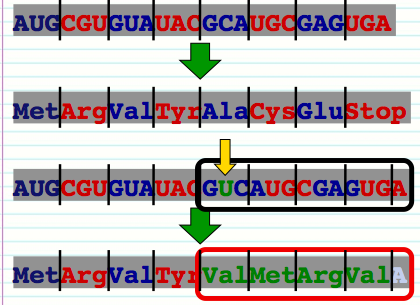 Insertion = add one or more base
How much doesit change theprotein?
A lot!
Types of Frameshift Mutations*
Deletion = lose oneor more bases
How much doesthis change theprotein?
A lot!
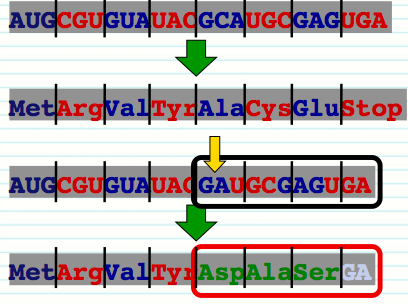 Deletion Example*
Cystic Fibrosis*
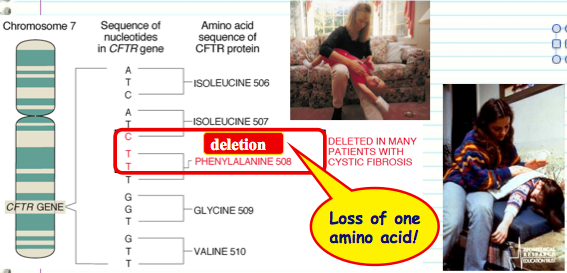 Duplications*
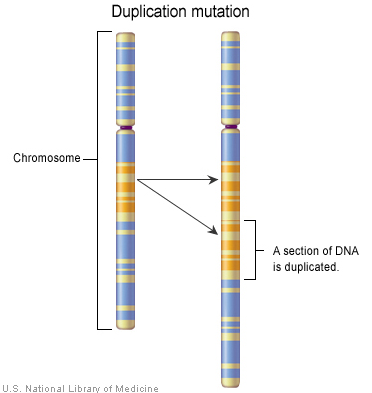 Duplications =doubling a sectionof DNA
May be beneficial
Over time may leadto new functions
Translocations*
Transfer of a piece ofone chromosome to anon-homologouschromosome
The two nonhomologouschromosomes often swap segments (reciprocal)
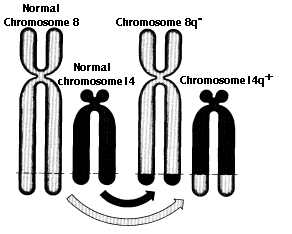 Practice
Complete worksheet (read the directions!!)
5/12/15
Admit Slip
Complete the Mutation Practice Questions handout
Get out your homework!
-Admit slip re-do
-Protein synthesis worksheet
-Mutations worksheet
Today in Room 315…
ADMIT SLIP: Mutant Practice Questions
HW: Finish classwork if needed
CONTENT OBJ: SW summarize key points in a reading on mutations
LANG. OBJ: SW orally present their findings to their group
ANNOUNCEMENTS: Back to normal tomorrow!
AGENDA:
Check & Review HW
Review Admit Slip
Reading/notes
Presentations
EXIT SLIP: Summarize your learning of other groups
Review Homework/Admit Slip